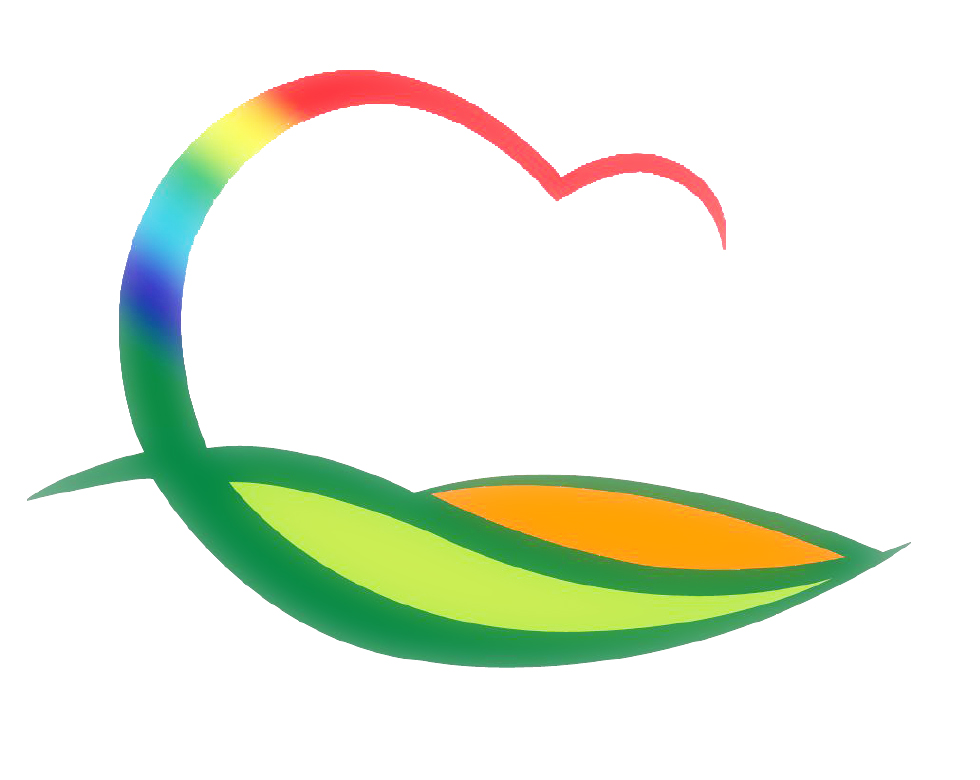 도 시 건 축 과
[Speaker Notes: 먼저, 지금의 옥천입니다.]
5-1. 영동군관리계획 재정비 변경 추진 
면   적 : 영동군 전역(A=844.985 ㎢)
기   간 : 2015. 7. ~2017. 6. / 목표연도 : 2020년
내   용 : 충청북도 사전심의위원회 심의 / 9.13.(화)
5-2. 군계획도로 주요사업 추진
5-3. 소규모 주민생활편익사업
사  업  량 : 202건 / 7,663백만원
추진현황
   - 준      공 : 147건 / 5,359백만원 (72%)
   - 공 사  중 :   54건 / 2,289백만원 (27%)
   - 집행예정 :     1건 /     15백만원 (  1%)
   ※ 준공예정 : 금곡마을 안길 외 4건
5-4 . 추석 명절대비 불법광고물 정비
기      간 : 9.1. ~ 9. 13. / 읍 ∙ 면 합동점검 및 단속
대      상 : 불법현수막 및 벽보 등
5-5. 기타업무 추진
개발행위 허가 : 총 38건 / 허가( 29건) / 분할(   9건)
건축 인·허가 : 총 29건 / 허가(  4건) / 신고및준공( 25건) 
옥외광고물 표시 신고 : 42건
소송업무 : 2건(토지인도소송 외 1건)